Химия
7
класс
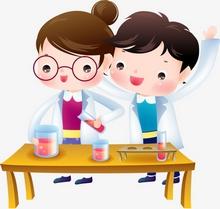 Тема : Вода как сложное вещество. Физические и химические свойства.
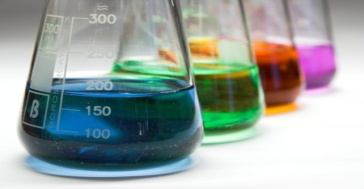 ВОДА КАК СЛОЖНОЕ ВЕЩЕСТВО
"Вода! У тебя нет ни вкуса, ни запаха, тебя невозможно описать, тобой наслаждаться, не ведая, что ты такое. Нельзя сказать, что ты необходима для жизни: ты - сама жизнь. Ты наполняешь нас радостью, которую не объяснить нашими чувствами... Ты самое большое богатство на свете..." 

Антуан де Сент Экзюпери.
[Speaker Notes: Пытались взаимосвязьвеществ]
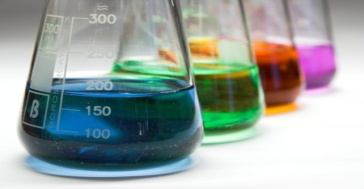 ВОДА КАК СЛОЖНОЕ ВЕЩЕСТВО
Почти 70% поверхности нашей планеты занято океанами и
морями. Твёрдой водой – снегом и льдом – покрыто 20% суши.
     Почти 75% пресных вод заключено в ледниковых покровах
полярных стран и в горных ледниках, 25% - в водоносных слоях
под землёй, а в руслах всех рек содержатся одновременно всего
лишь 0,006% пресных вод. 
     Это единственное вещество, которое 
встречается в трех агрегатных состояниях: 
твердом, жидком и газообразном.
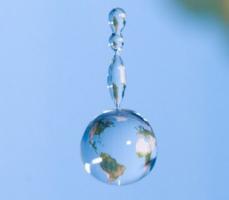 [Speaker Notes: Пытались взаимосвязьвеществ]
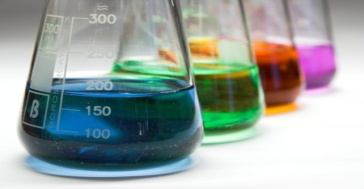 ВОДА КАК СЛОЖНОЕ ВЕЩЕСТВО
Что такое вода?
По определению Даля, вода - это стихийная жидкость, ниспадающая в виде дождя и снега, образующая на земле родники, ручьи, реки и озера, и моря.
Вода – самое распространённое вещество на поверхности нашей планеты.
Прозрачная бесцветная жидкость, представляющая собой в чистом виде химическое соединение водорода и кислорода.
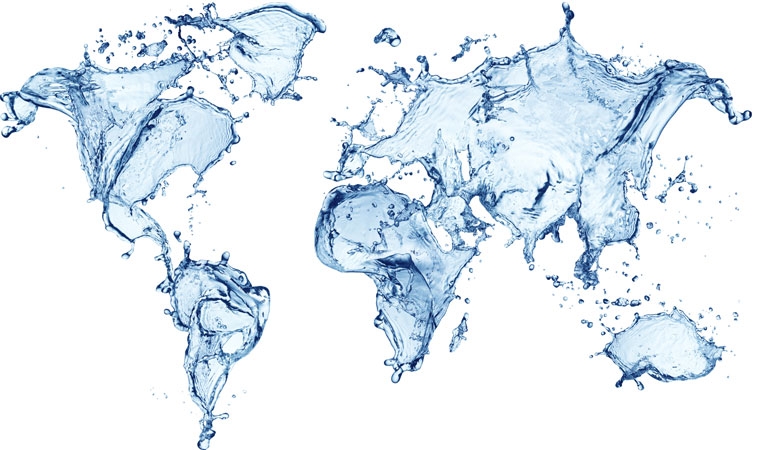 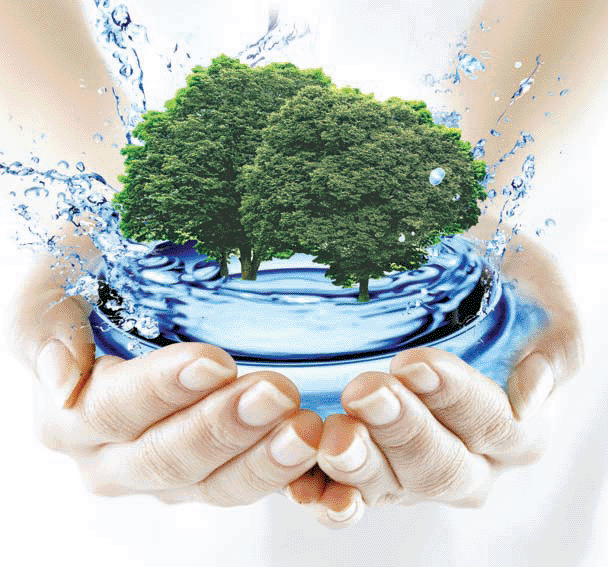 [Speaker Notes: Пытались взаимосвязьвеществ]
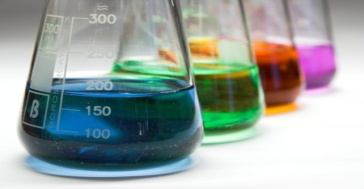 ВОДА КАК СЛОЖНОЕ ВЕЩЕСТВО
Состав молекулы воды:
Состав молекулы воды вам хорошо знаком: на два атома водорода в молекуле воды приходится один атом кислорода, ее химическая формула – Н2О. Такой состав был установлен еще А.Л. Лавуазье и подтверждается результатами эксперимента по разложению воды, когда на 1 объем выделяющегося кислорода приходится два объема выделяющегося водорода.
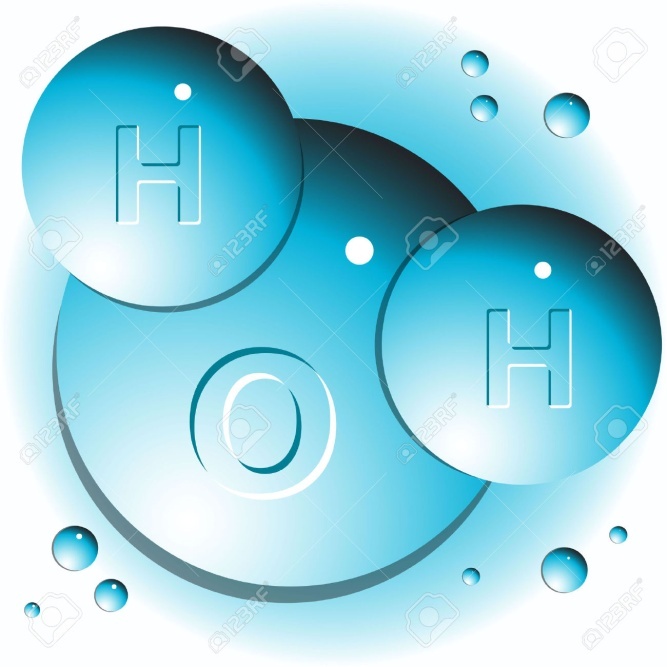 [Speaker Notes: Пытались взаимосвязьвеществ]
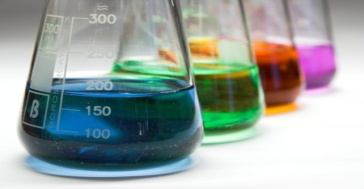 ВОДА КАК СЛОЖНОЕ ВЕЩЕСТВО
Физические свойства воды
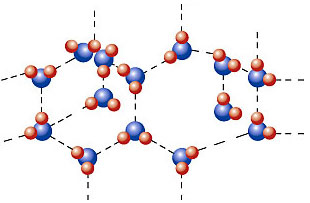 Вода при нормальных условиях (давление
1 атм. и температуре 200) жидкость без цвета, вкуса и запаха. При определенных условиях встречается во всех трех агрегатных состояниях.
Максимальная плотность при t = 4 0 С равна 1 кг\см3 , 
Температура кипения = 1000 С
Температура замерзания = 00 С
Вода обладает очень большой теплоемкостью, поэтому она медленно нагревается и медленно остывает.
Лед имеет меньшую плотность чем вода и поэтому всплывает на ее поверхность.
Структура льда
[Speaker Notes: Пытались взаимосвязьвеществ]
Li + H2O
Li OH + H2
2Na + H2O
2NaOH +  H2
Гидроксид натрия
КОН + Н2
K + H2O
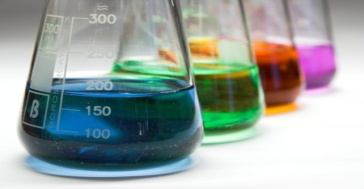 ВОДА КАК СЛОЖНОЕ ВЕЩЕСТВО
Химические свойства воды
1. Взаимодействие воды с активными металлами
[Speaker Notes: Пытались взаимосвязьвеществ]
2. Взаимодействие воды с неметаллами
CO + H2
С + H2O
Водяной газ
3. Взаимодействие воды с основными оксидами
Na2O + H2O
2NaOH
Оксид натрия
Гидроксид натрия
4. Взаимодействие воды с кислотными оксидами
CO2 +  H2O
H2CO3
Угольная кислота
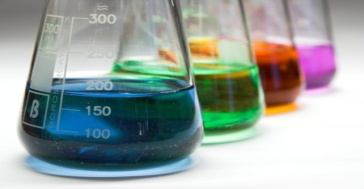 ВОДА КАК СЛОЖНОЕ ВЕЩЕСТВО
[Speaker Notes: Пытались взаимосвязьвеществ]
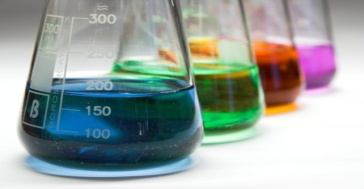 ВОДА КАК СЛОЖНОЕ ВЕЩЕСТВО
5. Вода  реагирует с менее активными металлами при
нагревании. Продукты реакции - оксиды металлов и водород:
        
  Zn + H2O = ZnO + H2    3Fe + 4H2O = FeO+Fe2O3 или Fe3O4+4H2

    6. Под действием постоянного электрического тока или
при высокой температуре вода разлагается:        
                                2H2O = 2H2+O2
[Speaker Notes: Пытались взаимосвязьвеществ]
Значение воды для человека.
     Непосредственно в виде свободной жидкости (разных напитков или жидкой пищи) взрослый человек в среднем потребляет в сутки около 1,2 л воды (48% суточной нормы).
В кашах содержится до 80% воды, в хлебе - около 50%,в мясе - 58-67%, рыбе - почти 70%, в овощах и фруктах - до 90%
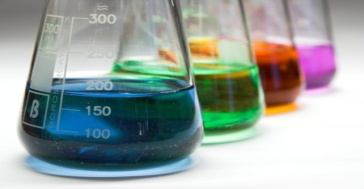 ВОДА КАК СЛОЖНОЕ ВЕЩЕСТВО
[Speaker Notes: Пытались взаимосвязьвеществ]
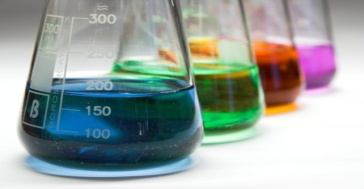 ВОДА КАК СЛОЖНОЕ ВЕЩЕСТВО
В основном вода выводится из организма через почки, в среднем 1,2 л в сутки - или 48% общего объема, а также посредством потоотделения (0,85 л.- 34%). 
    Часть воды удаляется из организма при дыхании (0,32л в сутки - около 13%) и через кишечник (0,13 л - 5%).
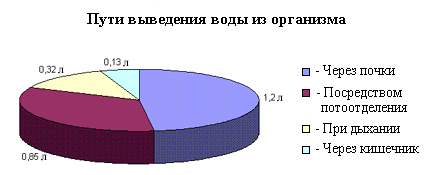 [Speaker Notes: Пытались взаимосвязьвеществ]
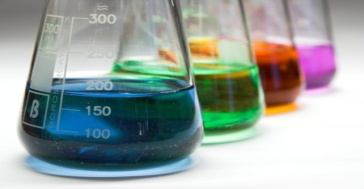 ВОДА КАК СЛОЖНОЕ ВЕЩЕСТВО
Какая бывает вода?
Тяжелая вода – содержит изотоп водорода – дейтерий.
 Хлорная вода – раствор хлора в воде.
 Бромная вода – раствор брома в воде.
 Дистиллированная вода– полученная при перегонке воды.
 Минеральная вода– содержит растворенные соли.
 Жавелевая вода-  это насыщенный хлором раствор едкого кали или едкого натра, обладающий белящими свойствами; была в первые приготовлена в местечке близ Парижа, на заводе Жавель.
[Speaker Notes: Пытались взаимосвязьвеществ]
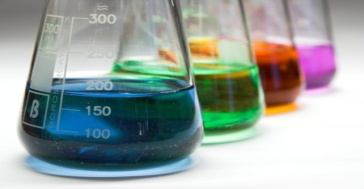 ВОДА КАК СЛОЖНОЕ ВЕЩЕСТВО
В жизни растений и животных (вода для орошения полей)
Как растворитель в разных отраслях народного хозяйства
В быту
Для получения оснований, кислот, органических веществ, водорода  
В системах охлаждения и отопления
В паровых турбинах
 Для получения электричества
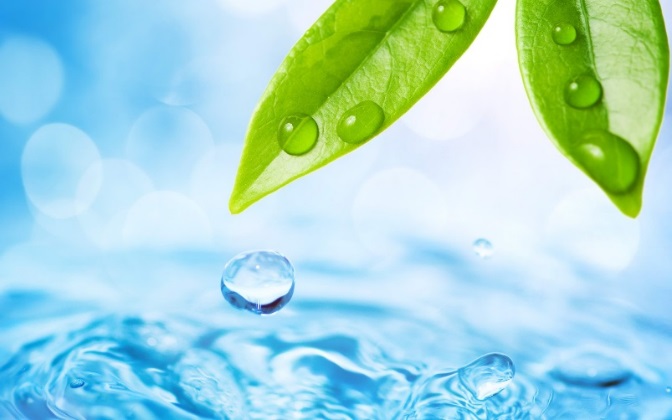 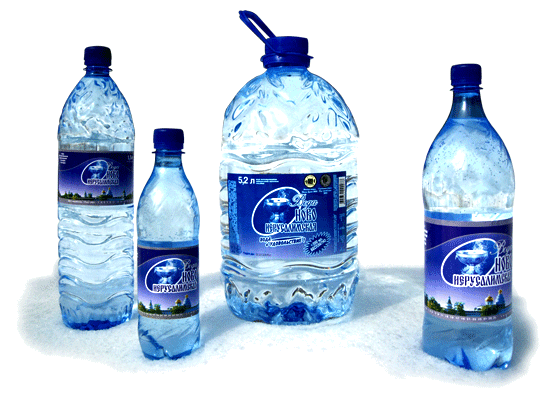 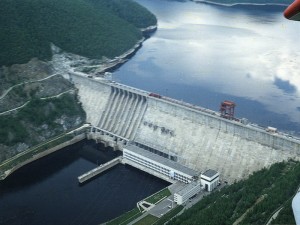 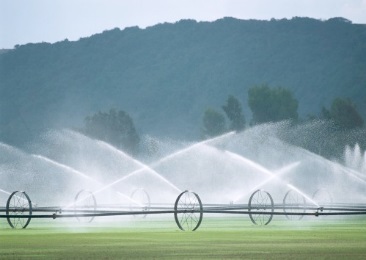 [Speaker Notes: Пытались взаимосвязьвеществ]
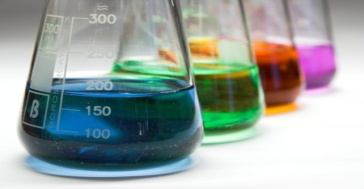 ВОДА КАК СЛОЖНОЕ ВЕЩЕСТВО
Память воды
     Японский исследователь Масару Эмото (Masaru Emoto) приводит удивительные доказательства информационных свойств воды. За время работы он сделал более 10000 фотографий, некоторые из них опубликованы в его книгах «The Messages from Water» 1, 2 и «Water knows the answer.»   Доктор Эмото использовал Анализатор Магнитного Резонанса (MRA) для нескольких функций, включая качественный анализ воды. Он заметил, что никакие два образца воды не образуют абсолютно похожых кристаллов, и что форма кристаллов отражает свойства воды.
[Speaker Notes: Пытались взаимосвязьвеществ]
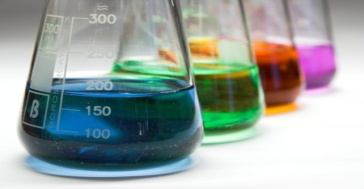 ВОДА КАК СЛОЖНОЕ ВЕЩЕСТВО
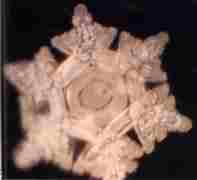 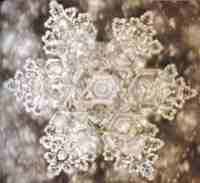 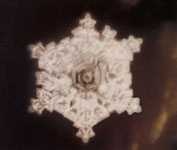 Антарктический лед
Ключевая вода
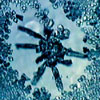 Музыка Бетховена
Тяжелый рок
[Speaker Notes: Пытались взаимосвязьвеществ]
ЗАДАНИЕ ДЛЯ САМОСТОЯТЕЛЬНОЙ РАБОТЫ
1. Прочитать §27 (стр. 80 - 82)
2. Письменно ответить на вопросы 1- 8 (стр. 82)